Умножение дробей.
Возведение дроби 
в степень
Подготовила: Орлова Наталья Андреевна
Учитель математики
 МОУ СОШ №43 
г.Тверь
Правило умножения обыкновенных дробей:
Для того чтобы умножить дробь на дробь, надо числитель 
умножить на числитель, а знаменатель на знаменатель и первое 
произведение записать в числителе новой дроби, второе – в 
знаменателе.
Правило умножения рациональных дробей:
Чтобы умножить дробь на дробь, нужно перемножить их 
числители и перемножить их знаменатели и первое 
произведение записать числителем, а второе – знаменателем 
дроби.
Пример 1:
Пример 2:
Пример 3:
Пример 4:
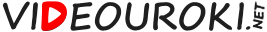 Правило возведения рациональных дробей в степень:
Чтобы возвести дробь в степень, надо возвести в эту степень 
числитель и знаменатель и первый результат записать в 
числителе, а второй в знаменателе дроби.
Пример 5:
Пример 6:
Пример 7:
Повторим главное:
Чтобы умножить дробь на дробь, нужно перемножить их 
числители и перемножить их знаменатели и первое 
произведение записать числителем, а второе – знаменателем 
дроби.
Чтобы возвести дробь в степень, надо возвести в эту степень 
числитель и знаменатель и первый результат записать в 
числителе, а второй в знаменателе дроби.